CS 121: Lecture 10Turing Machines
Madhu Sudan
https://madhu.seas.Harvard.edu/courses/Fall2020
Book: https://introtcs.org
{
The whole staff (faster response): CS 121 Piazza
How to contact us
Only the course heads (slower):  cs121.fall2020.course.heads@gmail.com
Announcements:
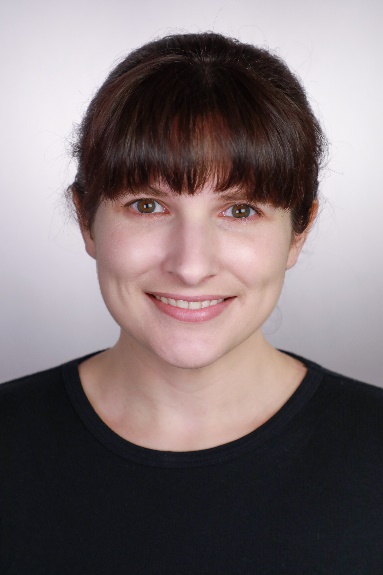 Where we are:

Part I: Circuits: 
Finite computation, 
quantitative study

Part II: Automata: 
Infinite restricted computation, quantitative study
Part III: Turing Machines: 
Infinite computation, qualitative study
Part IV: Efficient Computation: 
Infinite computation, quantitative study
Part V: Randomized computation: 
Extending studies to non-classical algorithms
Today:
Definition of Turing Machines
A function F not computable by DFA or Circuits
Computing F with Turing Machine
Definition of Turing Machine (TM)
Formal Definition
TM Example
TM Example
A “hard” function
Exercise Break 1
F is computable by a Turing Machine
Main Idea: Loop many times:
	Scan string left to right
	Replace every alternate 1 by 0; 
	reject if number of 1s is odd and greater than 2.
More details: Alphabet & States
Exercise Break 2: 

Fill in rows for states 2 & 4

Keep answer ready (5 triples)  to type into chat. Use D for 
Summary & Next
Achieved today:
Defined TM
Shown it computes one function that DFA and circuits can’t
Next Lecture:
More examples.
Towards equivalence with (all) programs